NÚMEROS y OPERACIONESOBJETIVO: Aplicar redondeo para estimar productos en contextos                      de problemas rutinarios y  estrategias en cálculo mentalACTITUD: Abordar de manera flexible y creativa la búsqueda de soluciones a problemas.
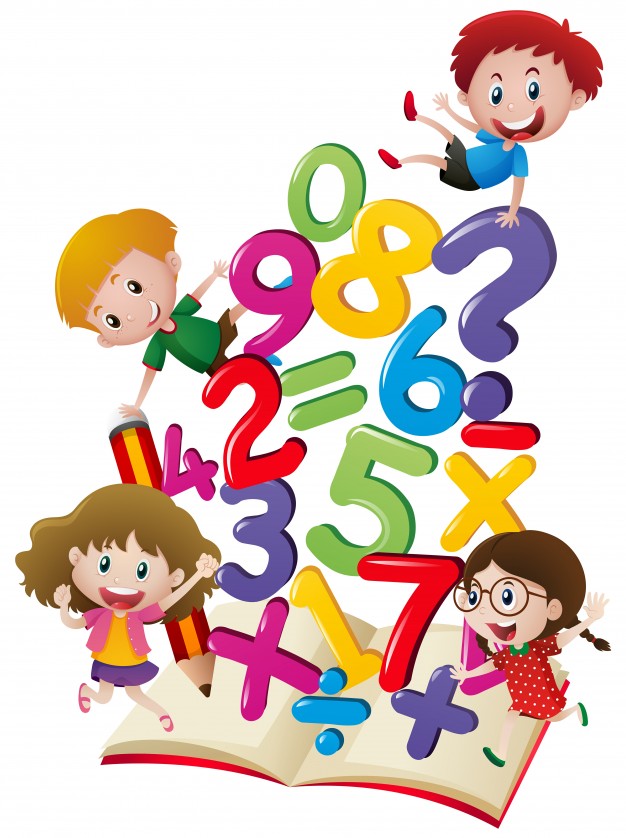 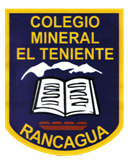 PROFESORA: Verónica  Alvarez Bravo  
            MATEMATICA  5° A B C
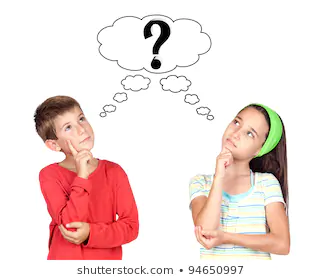 LA    MULTIPLICACIÓN

Recordemos:
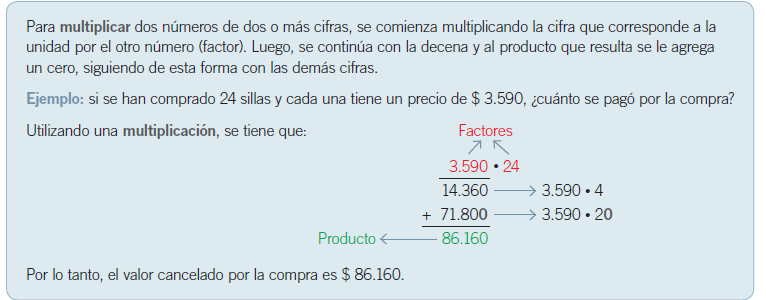 Lee la siguiente situación y completa la información
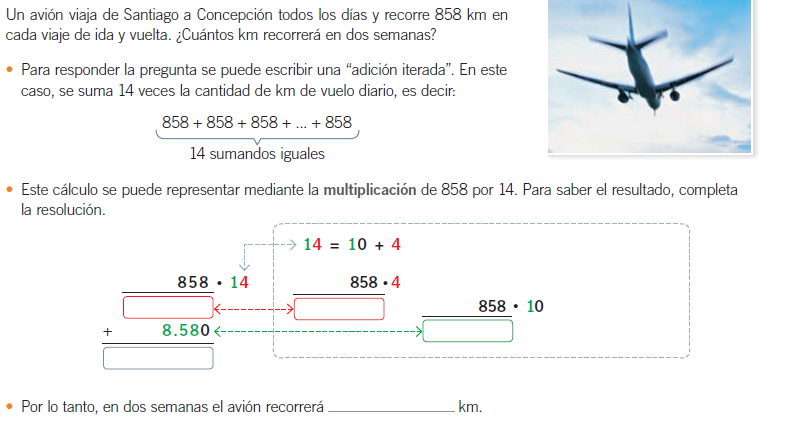 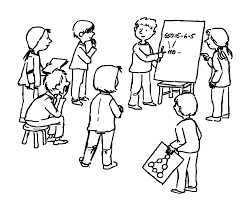 ESTIMACIÓN DE PRODUCTOS
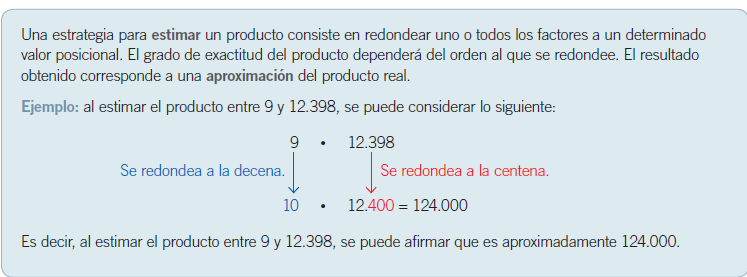 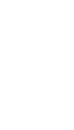 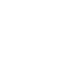 TE SUGIERO VER EL SIGUIENTE LINK COMO APOYO.  https://www.youtube.com/watch?v=46Y1K3egZSE
Lee la situación planteada, aplica ambas estrategias 
completando los casilleros y luego responde:
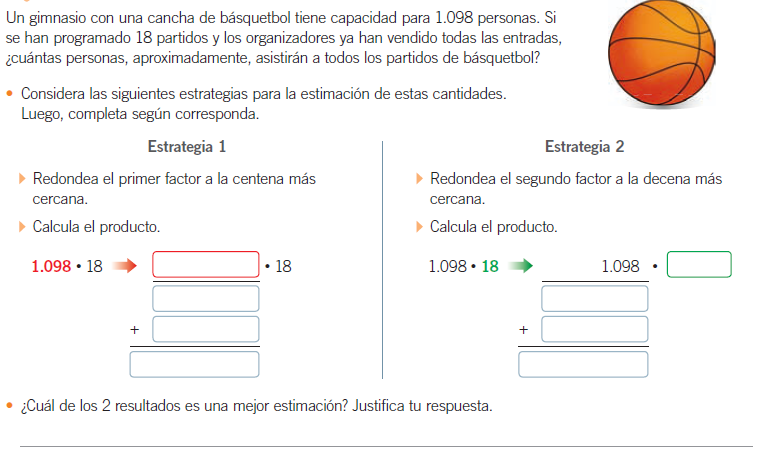 ESTRATEGIAS PARA CÁLCULO MENTAL
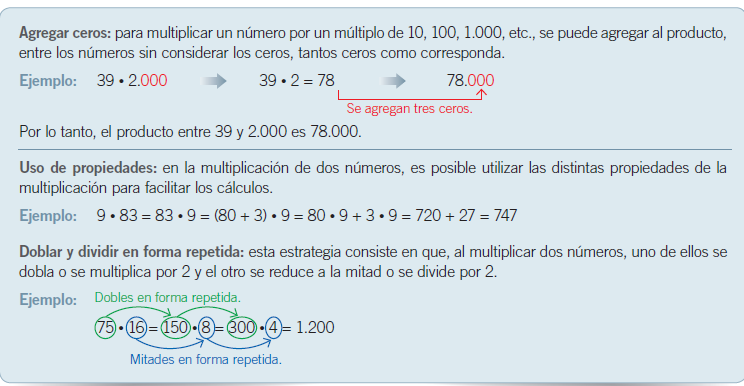 Lee la situación y completa los datos.
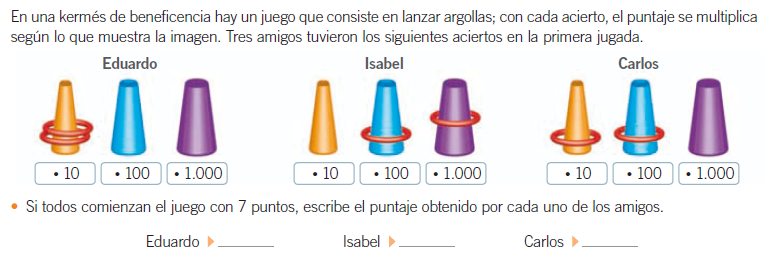 VEAMOS: 

¿Cuál fue tu respuesta en el problema planteado en el CIERRE de la guía?

  Si 1 kilógramo de azúcar tiene un precio de $ 790, ¿Cuál es el precio de 10     
  kilógramos de azúcar? 

A.  $  800

B.  $  7.900 

C.  $  79.000
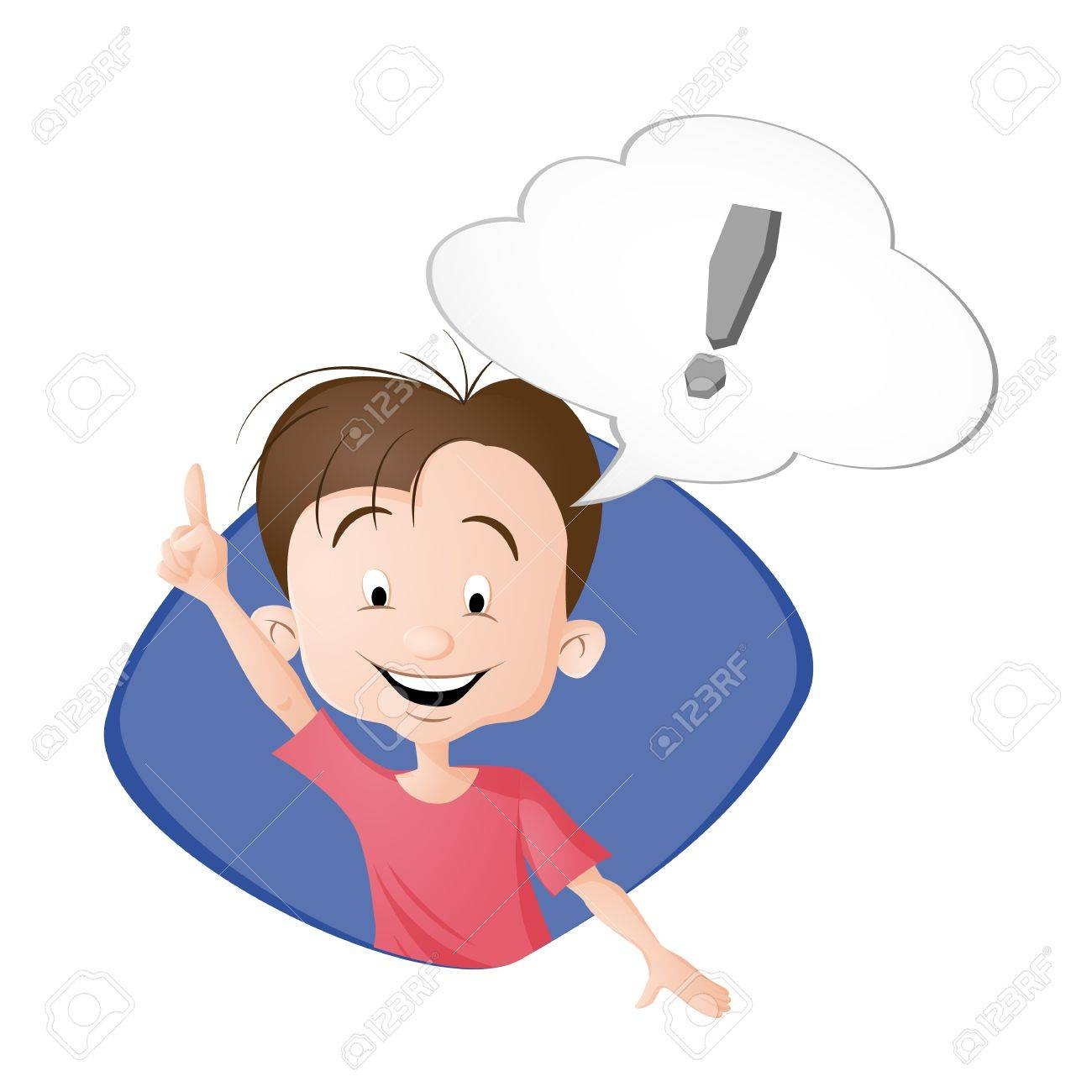 0
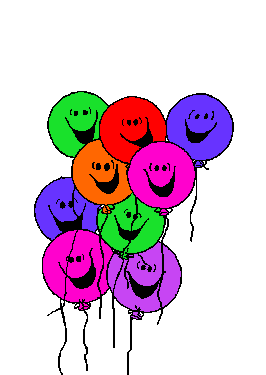 ¡EXCELENTE!